課題と解決策
現状の課題と解決策は下記のとおりです。
課題1
課題2
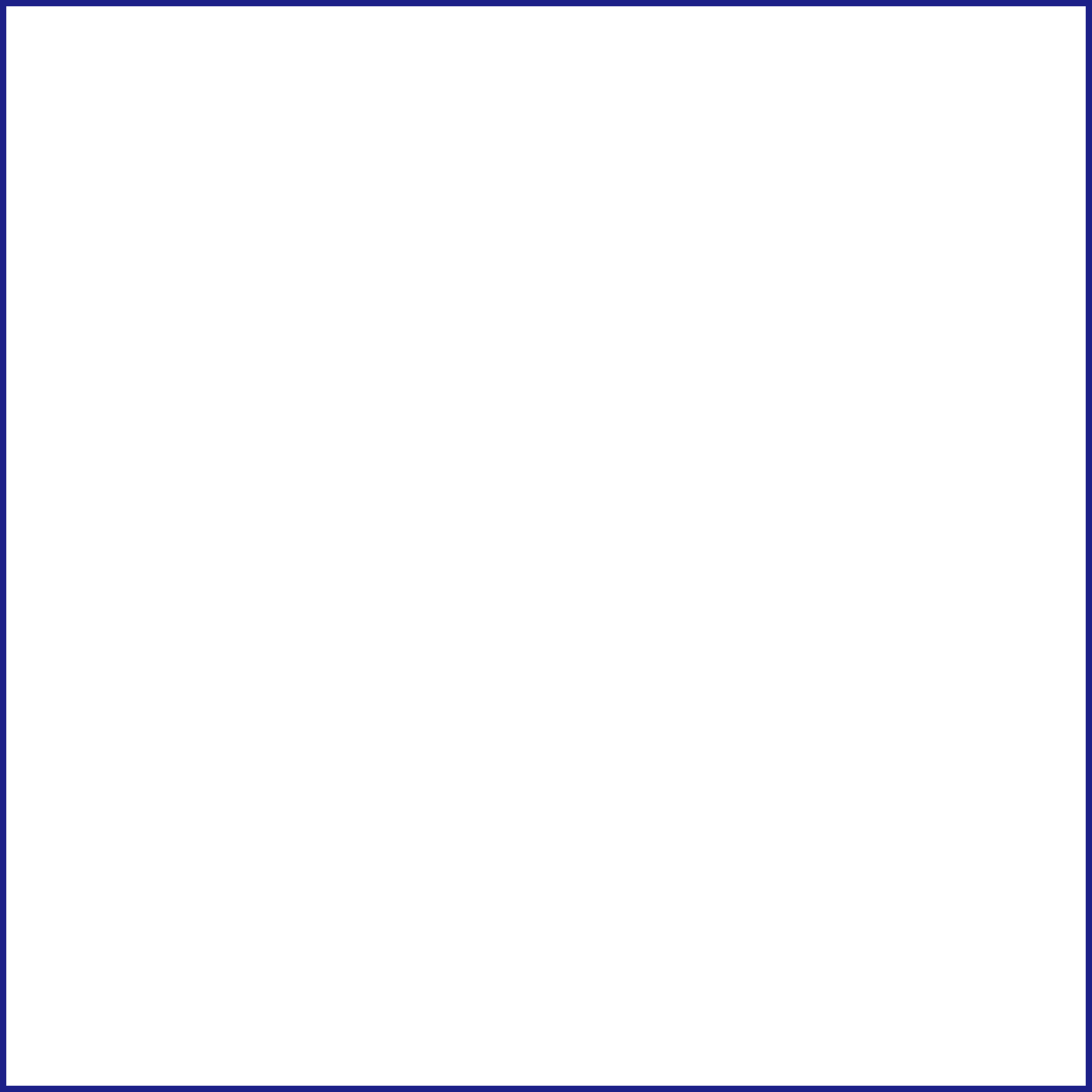 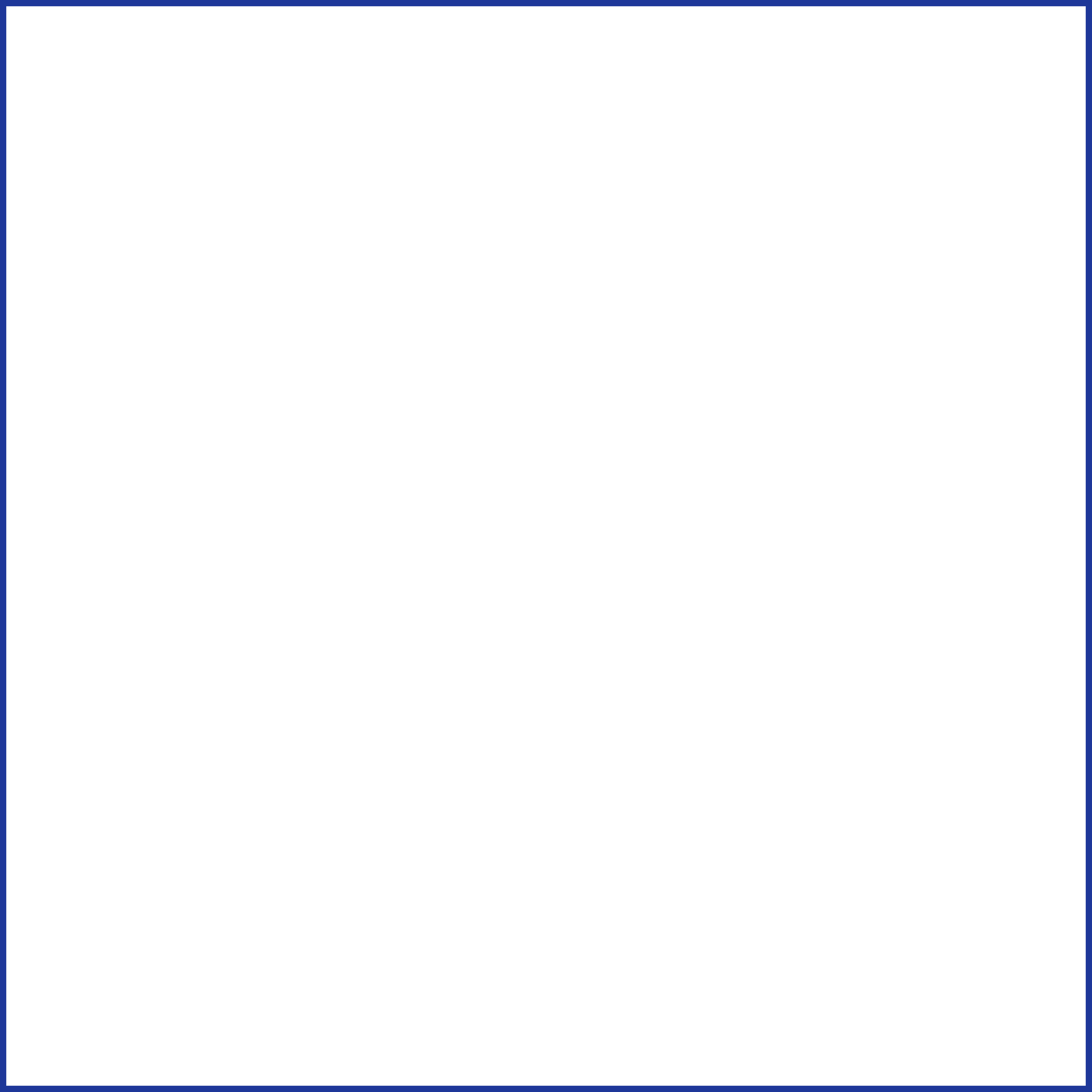 課題の詳細を記入します。
課題の詳細を記入します。
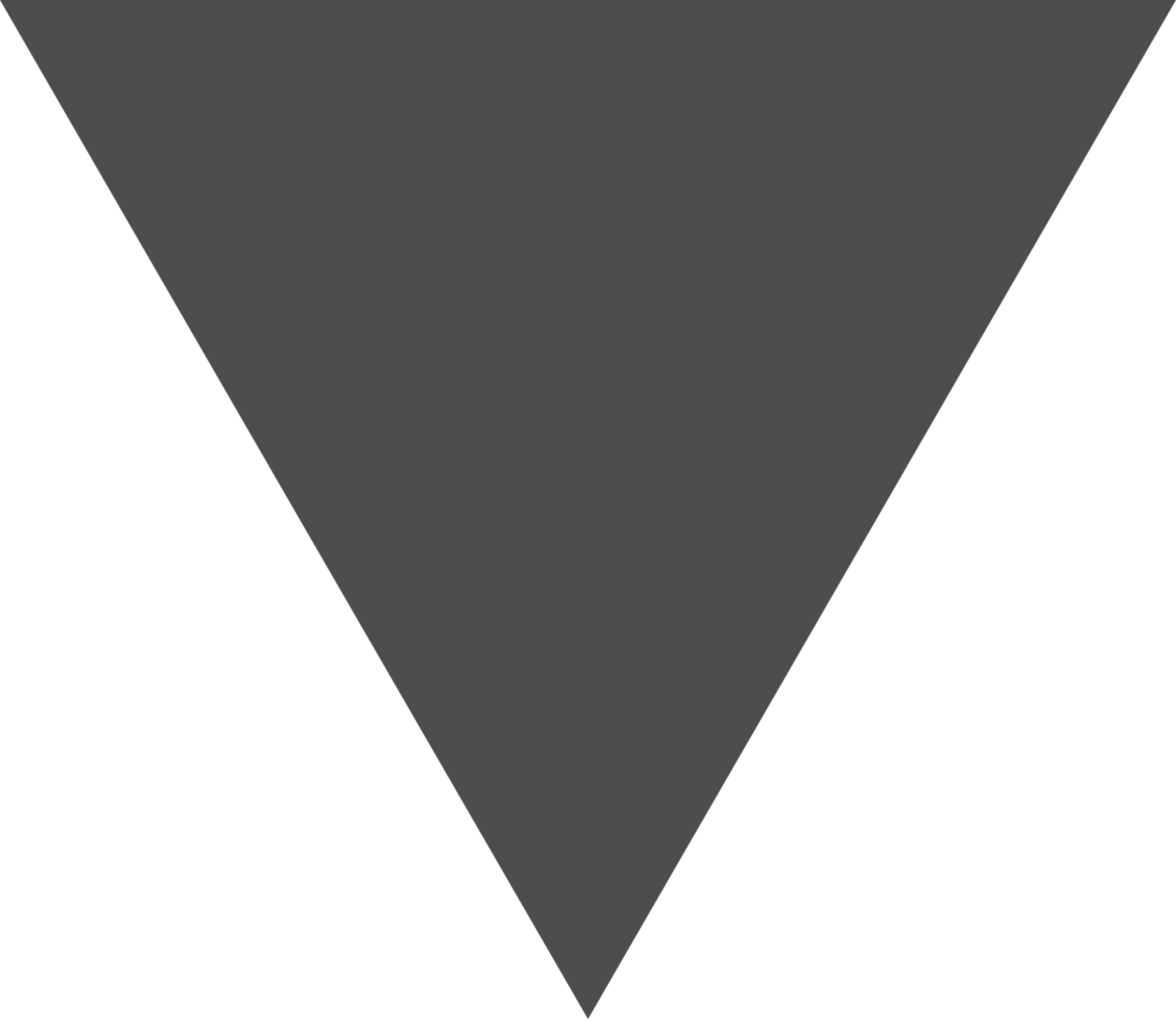 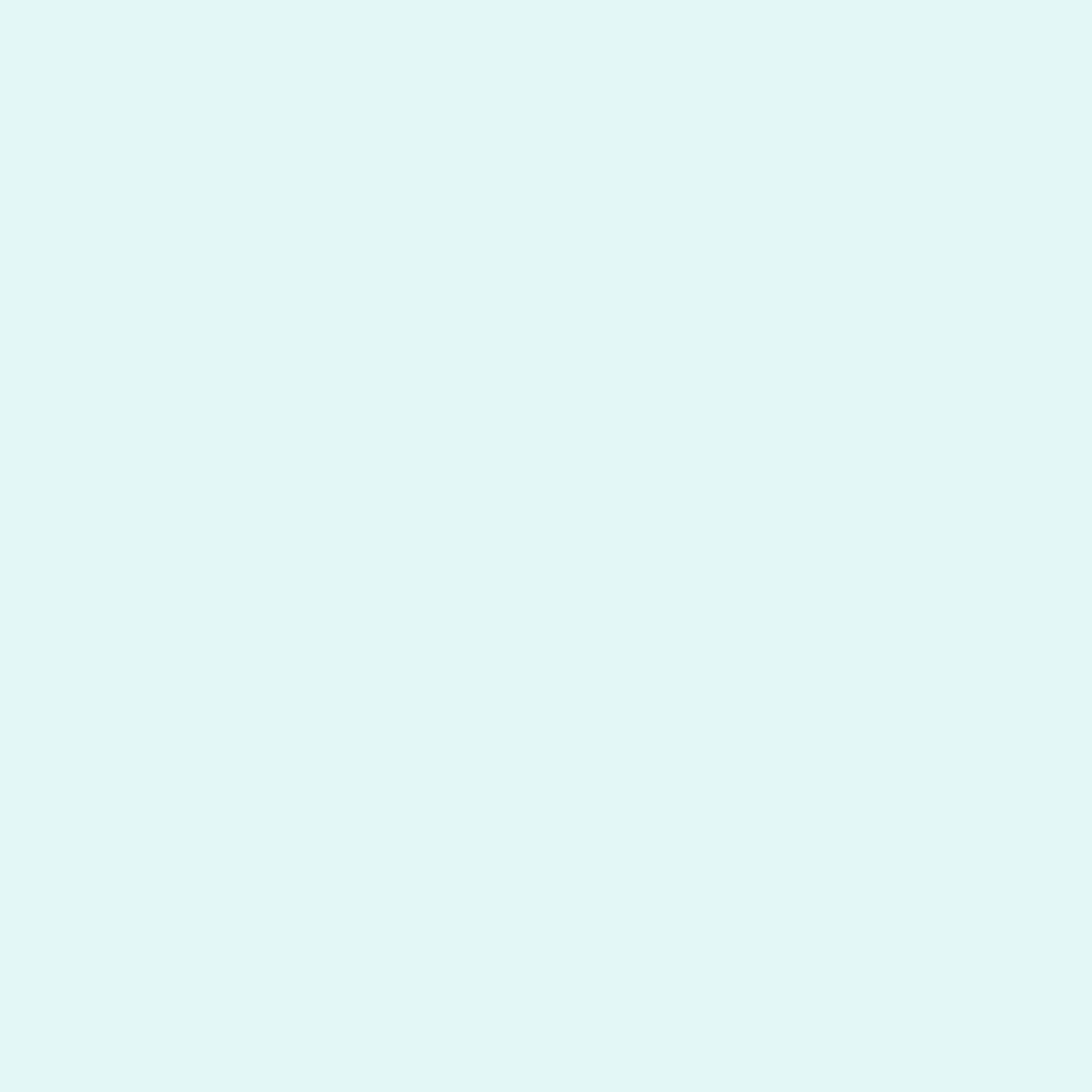 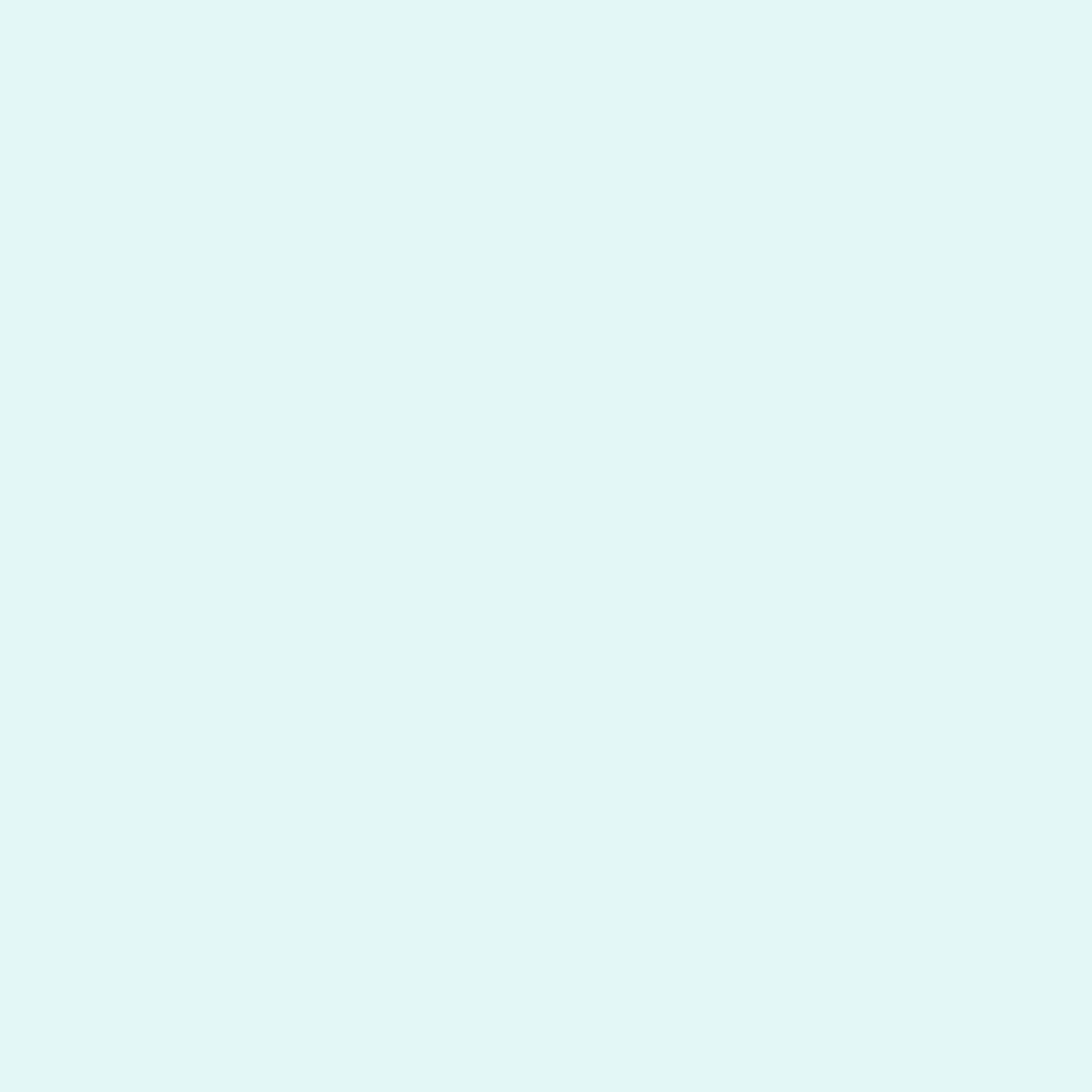 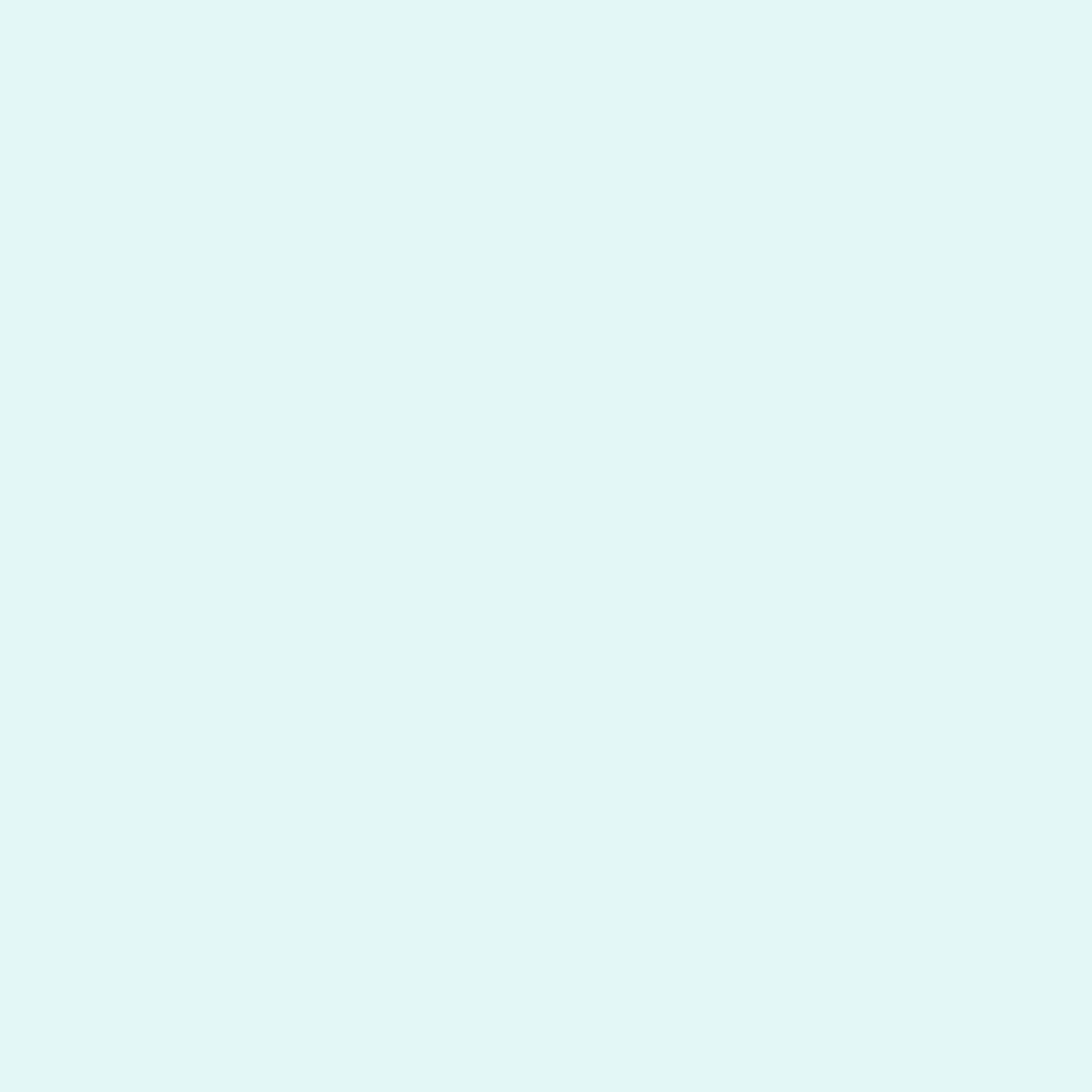 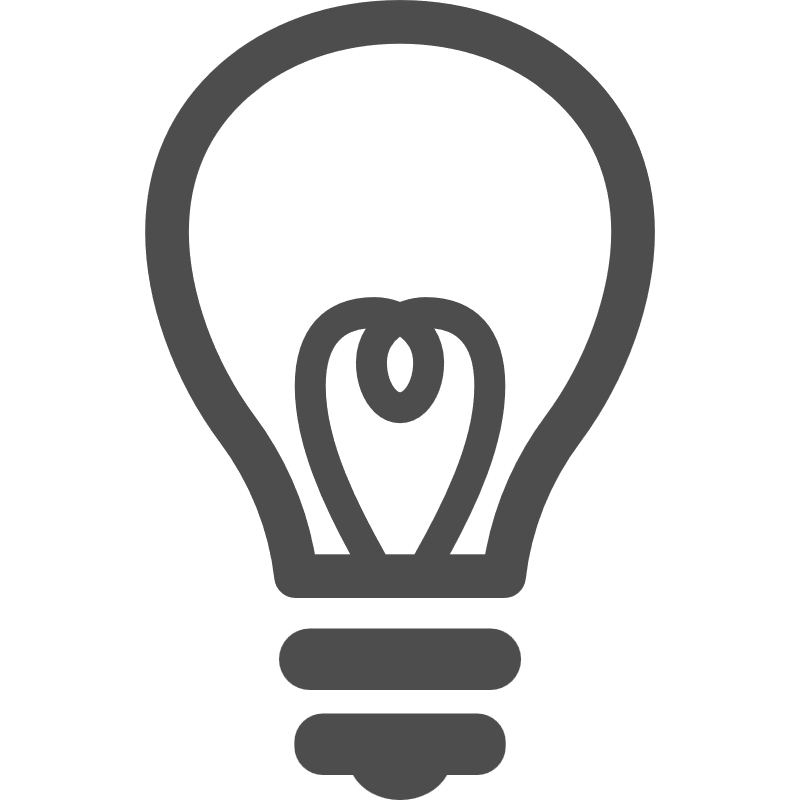 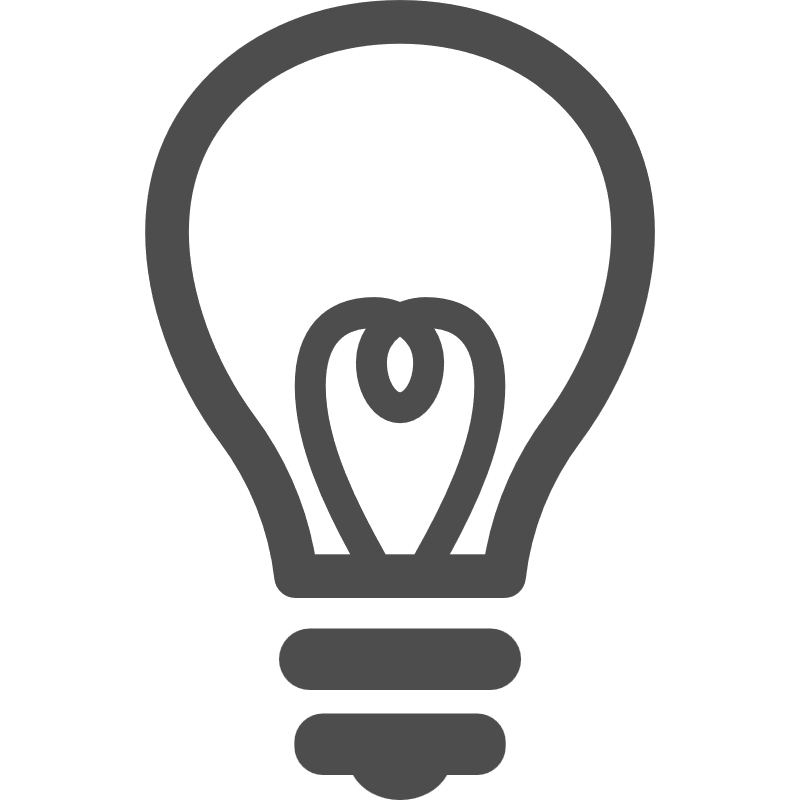 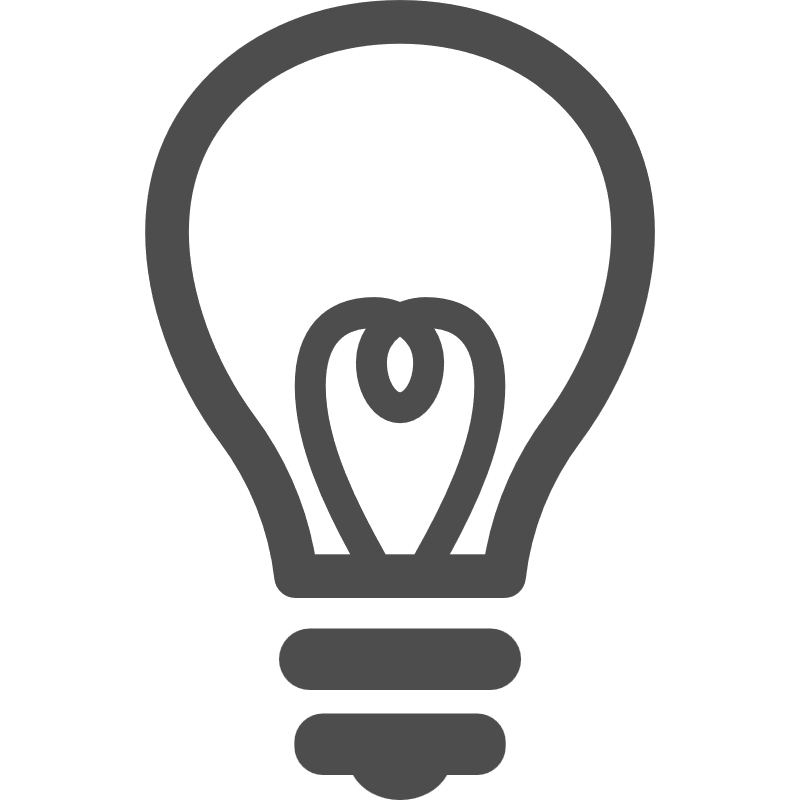 解決策を記入。解決策を記入。解決策を記入。解決策を記入。解決策を記入。
解決策を記入。解決策を記入。解決策を記入。解決策を記入。解決策を記入。
解決策を記入。解決策を記入。解決策を記入。解決策を記入。解決策を記入。
こんなに回線数が増え続けてもよいの？
なぜ別部署の人から依頼？